WFO Belgium
Flemish Fishermen for a Better Marine Environment
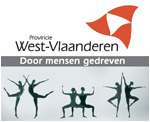 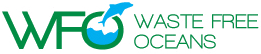 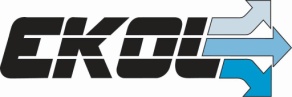 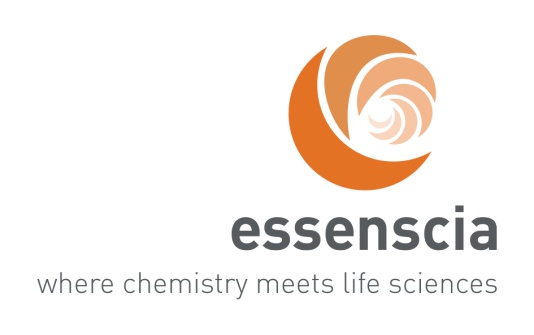 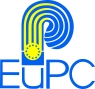 13/9/2011
Marine litter: where does it come from?
Geographically
Waste at the sea floor: probably from local origin
Floating debris: origin difficult  to assess, circulates within (and between ?) all oceans and seas.
Marine litter originates from
Fishing gear
Shipping waste
Littering at beaches
Plastic granules (from industry and logistics)
Uncontrolled landfill in coastal areas and along rivers
Land based litter ending up in rivers and in sewage drains
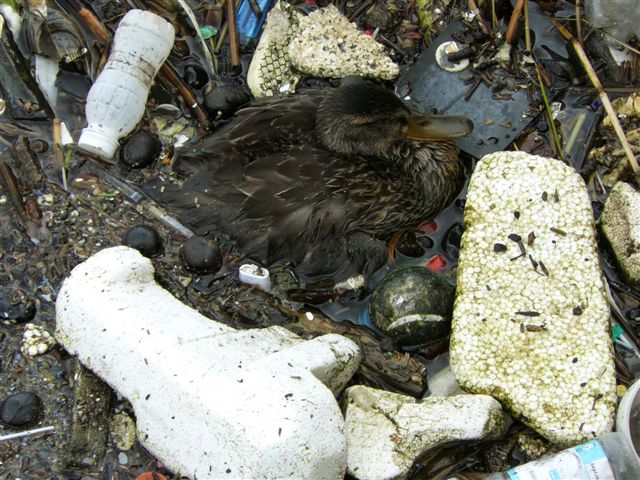 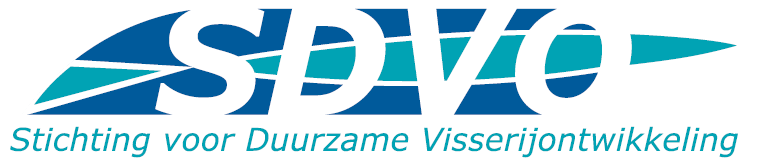 Marine litter: which problems?
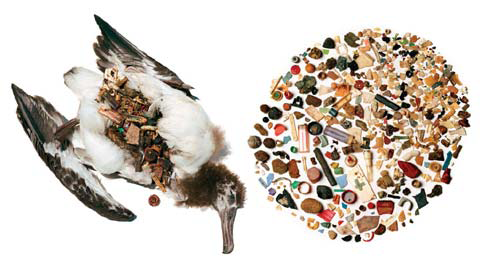 Macroplastics
Physical threat to marine life : suffocating, injuries, blocked digestion
Visual pollution: 
Negative impact on the valuation of  the marine environment
Restoration costs
Disintegrates by UV radiation and physical degradation into microplastics
Microplastics
Insufficient knowledge about impact on marine environment and food chain:  physical influences, adsorption of pollutants 
Impact on the image of marine food products
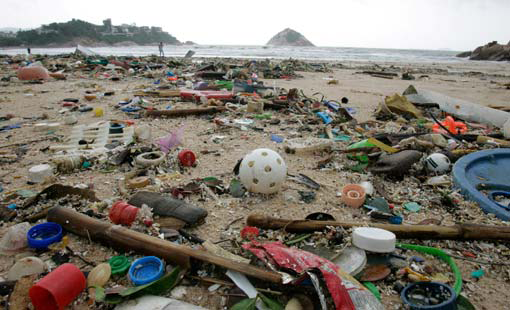 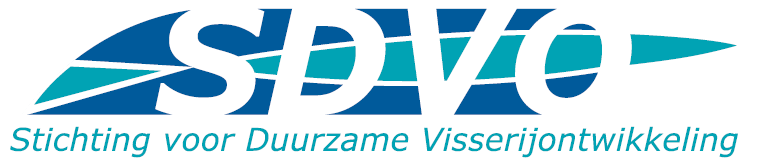 Marine litter: which solutions?
Prevention
“Clean Sweep” program: guidelines for a sustainable manipulation of plastic granules in industry and in logistics
Product policy: reuse/ degradability/ composition
Selective recovery & recycling of waste e.g. Green Dot recovery systems, Marpol convention, …
Anti litter campaigns & repression
Worldwide issue: 
Northwest-Europe and Northern America are less problematic as southern and eastern regions
Flanders and Europe should put the example about sustainable chain management of plastics
Awareness in Africa and Asia is increasing
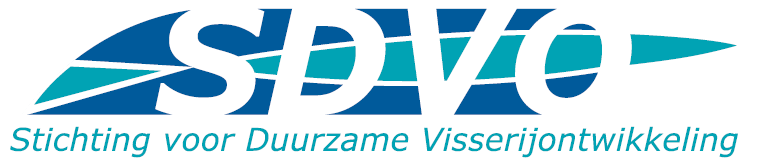 Marine litter: which solutions?
Restoration of the marine environment
Cleaning of beaches
Fishing of waste from sea floor: “Fishing For Litter” projects
Fishing of floating debris before it disintegrates into microplastics: WFO “Waste Free Oceans” projects
Development of captive systems for floating debris
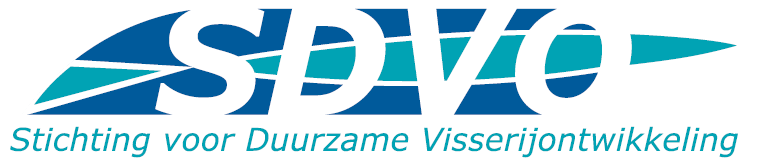 WFO BelgiumFlemish Fishermen for a Better Marine Environment
Objectives
Fishing of floating debris before the Belgian coast
Reorientation of the Flemish fishermen from exploitation towards sustainable management of the marine environment
Belgian & Flemish participation with European and international developments in this field: eventually new economic opportunities in the long term
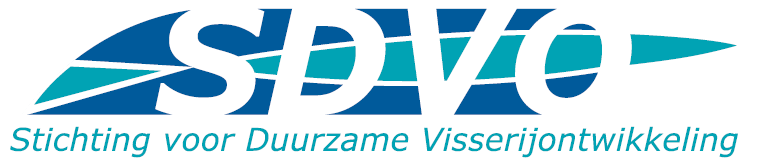 WFO BelgiumFlemish Fishermen for a Better Marine Environment
PromotorSDVO (Flemish Foundation for Sustainable Fishery)
Coordination
Logistics: use of existing Fishing For Litter infrastructure
Knowledge of the fishery sector – contacts with fishermen
Permits – consultation with authorities
Co-promotor: Federplast.be (Belgian Plastics Industry)
Knowledge of plastics issues: materials, uses, …
Expertise of plastics chain management, with e.g. Fost Plus, Febem (Belgian recycling industry, EuPR, Ekol …
WFO network – EU wide practical experiences and expertise
Communications, in collaboration with Kustbeheer, Vliz, Environment Ministry, EuPC, PlasticsEurope, essenscia …
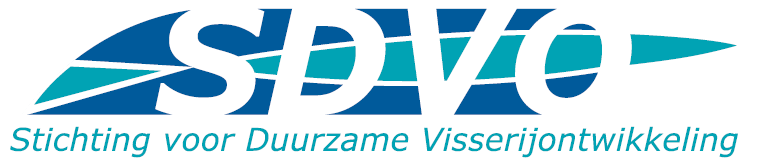 WFO BelgiumFlemish Fishermen for a Better Marine Environment
Programme
5 principal activities:
Monitoring of the presence of floating debris
Fishing of floating debris 
Generating data according to the Ospar/FFL protocol
Sorting and routing of plastics waste for recycling, with use of existing Fishing For Litter infrastructure
Communication activities 
Additional activity: 
WFO Belgium acting as an intervention team for accidental spills of floating marine debris
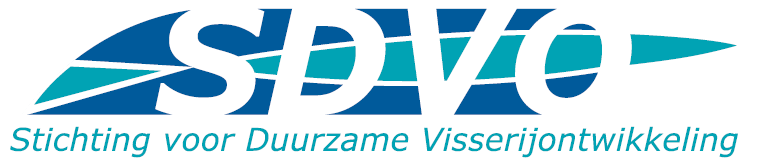 WFO BelgiumFlemish Fishermen for a Better Marine Environment
Where to monitor and to fish for drifting debris ?
Before the Belgian coast
At sea (EEZ zone)
In the 4 harbours at the Belgian coast:
Ostend
Nieuwpoort
Blankenberge
Zeebrugge
In the mouth of the Yzer river:
Nieuwpoort (Ganzenpoot)
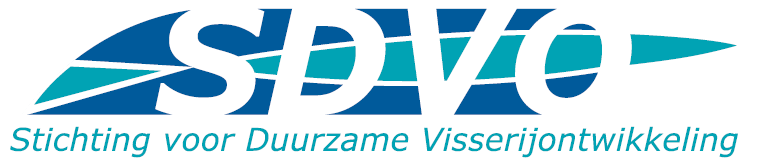 WFO BelgiumFlemish Fishermen for a Better Marine Environment
Technical concept for the fishing of drifting debris
3 fishing boats
3 Thomsea nets or equivalent fishing gear:
2 smaller nets to be used at sea and in the harbours
1 bigger net to be used in the mouth of the Yzer river (Ganzenpoot – Nieuwpoort)
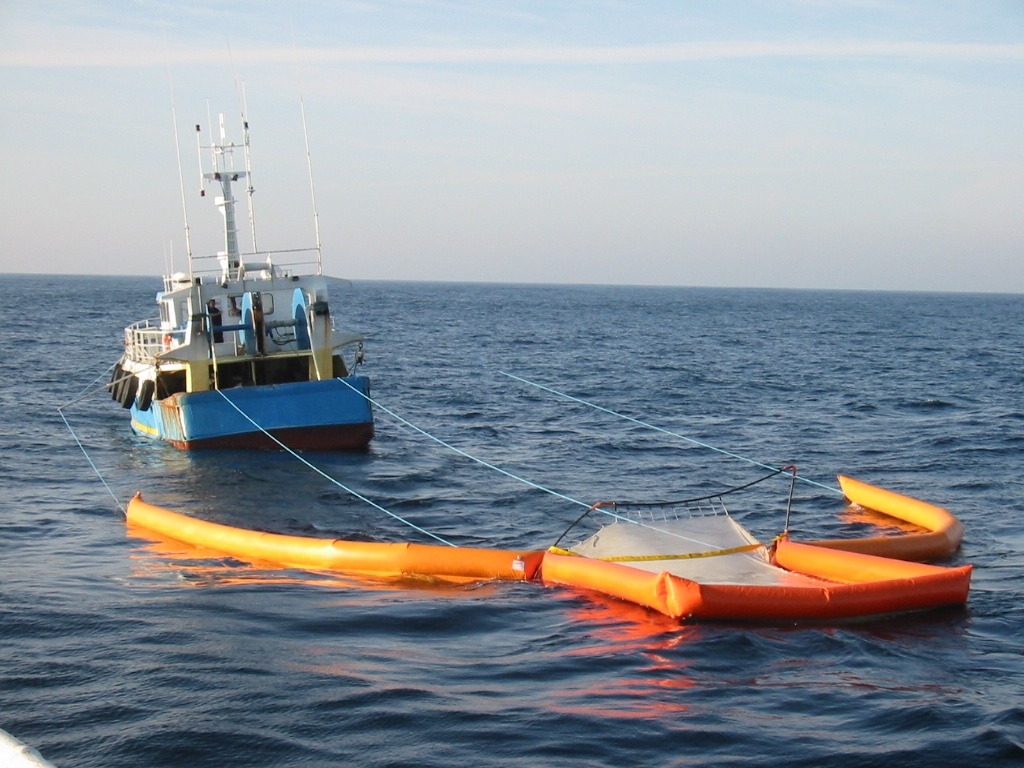 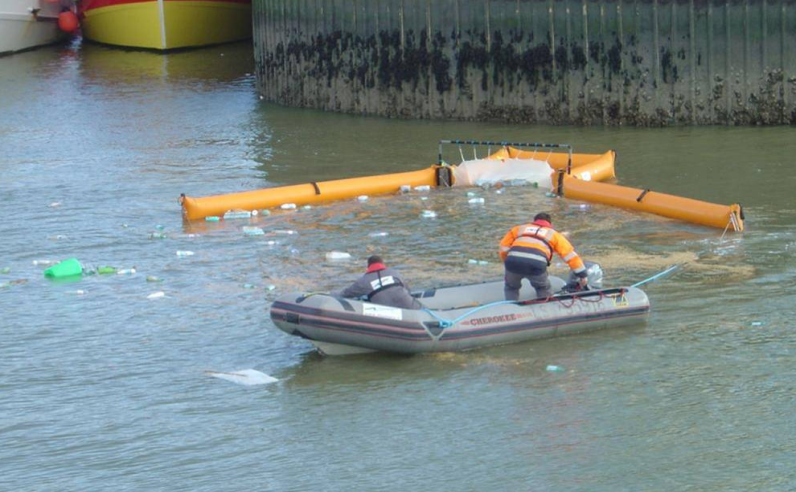 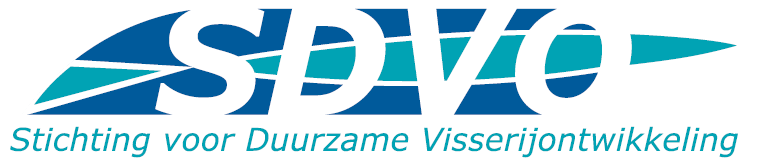 WFO BelgiumFlemish Fishermen for a Better Marine Environment
Practical concept
24x going out per year – maximum use to be made of the currents to reduce fuel consumption
The collected waste is transported to the Ostend harbour (Fishing For Litter site)
Sorting and registering of the collected waste by using the FFL infrastructure & the OSPAR protocol
Sorted out plastics waste to be transported to a mixed plastics recycling company
Other waste fractions taken care of by the existing FFL operations
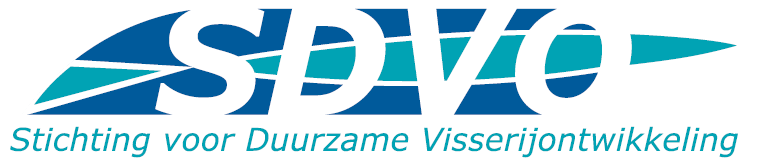 WFO BelgiumFlemish Fishermen for a Better Marine Environment
Timing
Project proposal – call for EU fishery funds subsidies: January 2012
Start up : May 1st, 2012
End of project: April 30th, 2014
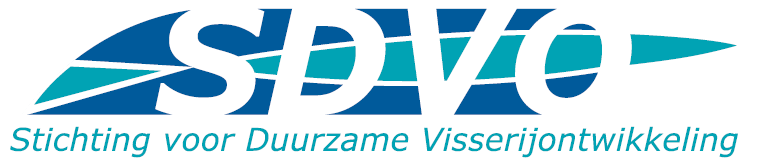 WFO BelgiumFlemish Fishermen for a Better Marine Environment
Strengths
Integration in the European WFO project: 
Support from European institutions (European Parliament, DG Mare, DG Environment)
Support from the European plastics industry (EuPC, EuPR)
Network of 20 projects in Europe: exchange of knowledge
Complementarily to the Fishing For Litter initiative: maximum use to be made of existing infrastructure
Experience of SDVO in coordinating fishery projects
Experience and international network of Federplast.be on sustainable chain management of plastics
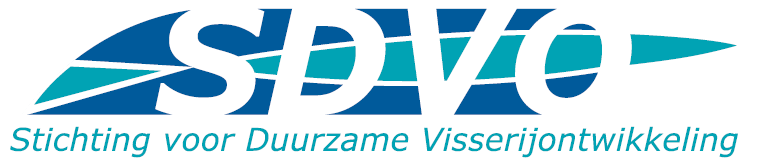 WFO BelgiumFlemish Fishermen for a Better Marine Environment
Weaknesses
Limited knowledge on the presence of drifting waste in Belgian coastal waters: there are probably no important concentrations due to the strong currents
No experience with using Thomsea nets or other fishing gear for catching drifting litter
Need for a pilot project to study the practical feasibility of the project and to allow efficient programming of future waste fishing activities.
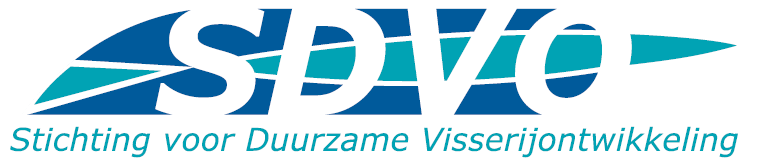 WFO BelgiumFlemish Fishermen for a Better Marine Environment
Long term perspectives
Fishing of macroplastics avoids the formation in time of a multitude of microplastics
Preoccupation about ‘marine litter’ goes crescendo, the problem is increasing, so will be the need for expertise
Competence gained by fishermen increases their competitiveness for being involved in international programmes to clean up marine litter hotspots
Acquired competence and infrastructure also to be used for intervention at accidental spills
The tendency of European policies to reorient the fishery sector from exploitation towards sustainable management of marine resources (cfr agricultural policy) offers good prospects for long term continuity
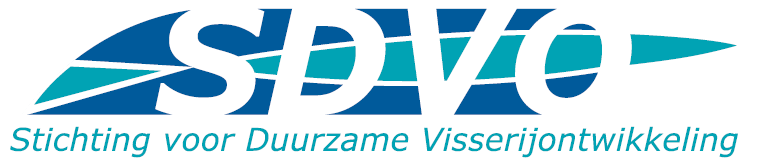 WFO BelgiumPilot project
Concept
Monitoring of floating debris in the 4 Belgian coastal ports(4 days with a small boat)
5 days going out into the sea with a fishing boat:
1 day testing of different nets and fishing techniques
4 days monitoring and fishing of floating debris at sea
Sorting and analysis of the waste according to OSPAR protocol
Recycling of the plastics fraction
Costs
15000 euro : 50% SDVO / 50% Federplast.be + partners
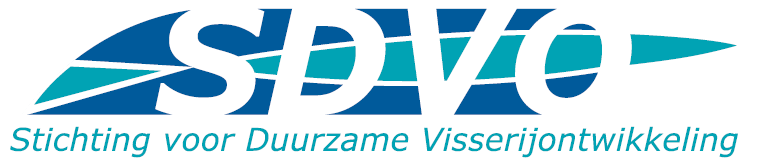 WFO BelgiumPilot project
Project management: 
SDVO & Federplast.be
Partners:
EuPC / WFO Foundation OK
essenscia OK
SPF Environment –Marine Environment Department OK
EKOL (plastics recycler) OK
Febem (BE Federation of the Waste Management Industries) ?
Ovam (Flemish Waste Management Administration) ?
Fost Plus (Belgian Green Dot organisation) ?
Flemish fishery administration ?
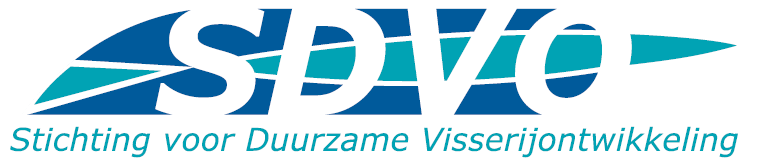